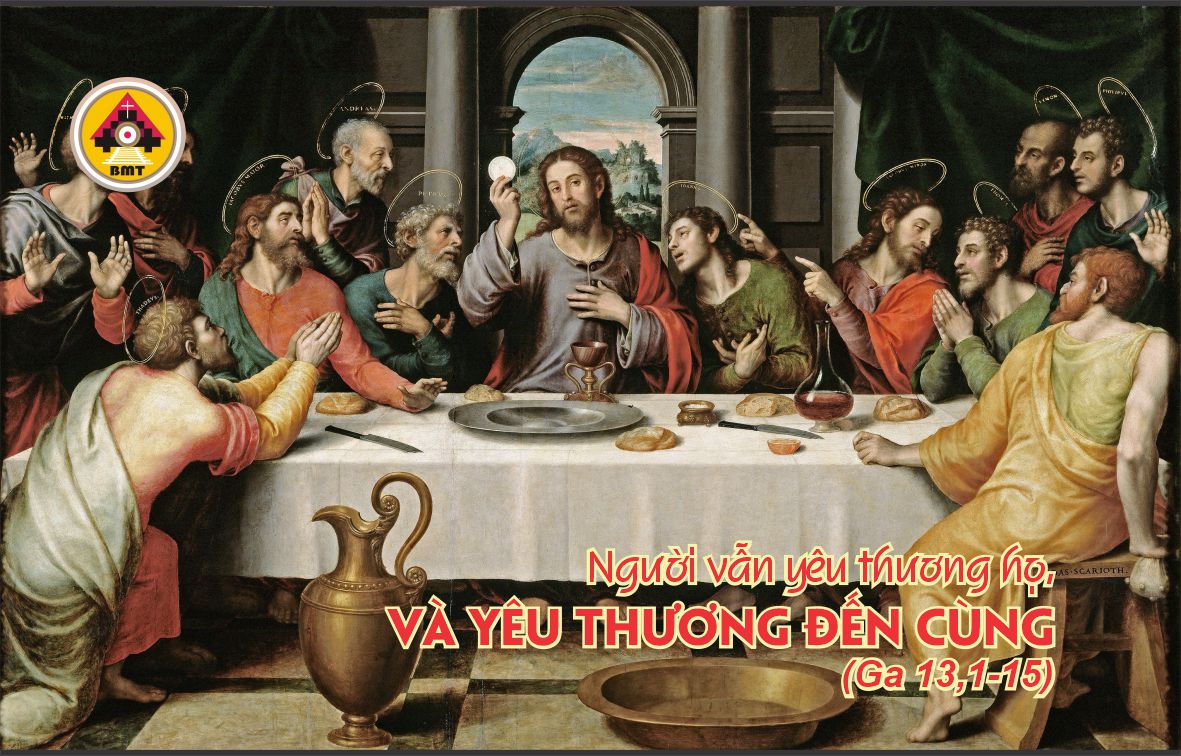 THỨ NĂM TUẦN THÁNH
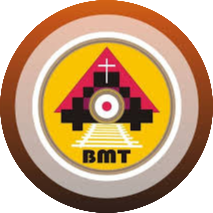 Ca nhập lễ
Chúng ta phải được vinh dự nơi Thập giá Đức Giê-su Ki-tô, Chúa chúng ta, Người là sự cứu thoát, sự sống lại của chúng ta, nhờ Người chúng ta được cứu độ và được giải thoát
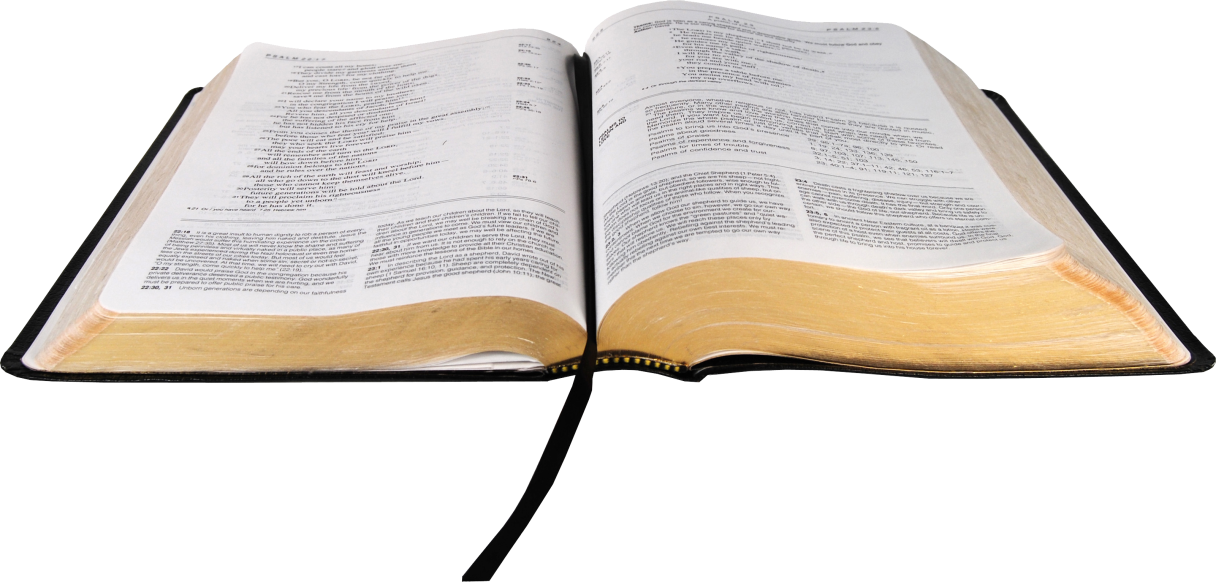 Bài Ðọc I: Xh 12, 1-8. 11-14
Trích sách Xuất Hành.
“Những chỉ thị về bữa Tiệc Vượt qua”.
ĐÁP CA :
Tv 115, 12-13. 15-16bc. 17-18Ðáp: Chén chúc tụng là sự thông hiệp Máu Chúa Ki-tô .
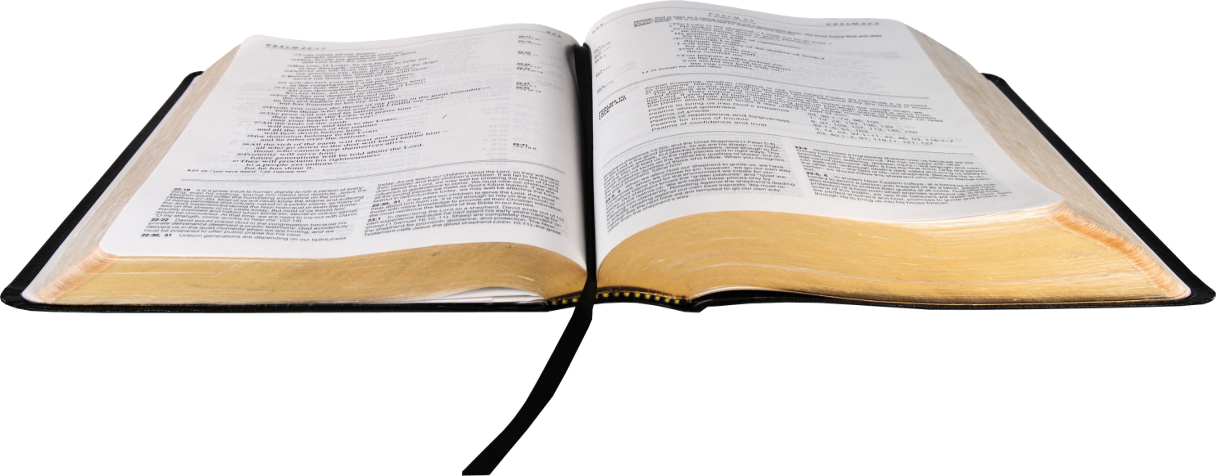 Bài Ðọc II: 1 Cr 11, 23-26
Trích thư thứ nhất của Thánh Phao-lô Tông đồ gửi tín hữu Cô-rin-tô.
“Mỗi khi anh em ăn và uống, anh em loan truyền việc Chúa chịu chết”.
Câu Xướng Trước Phúc Âm:
Chúa phán: “Thầy ban cho các con một giới răn mới, là các con hãy yêu thương nhau, như Thầy đã yêu thương các con”.
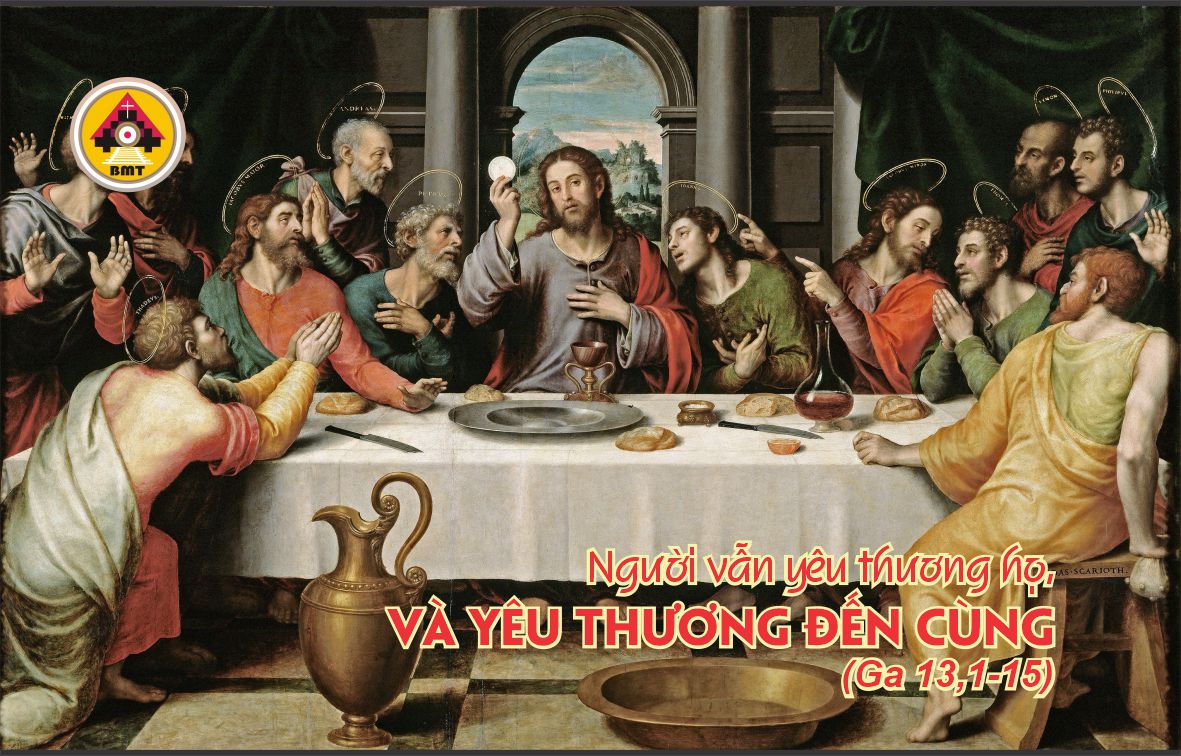 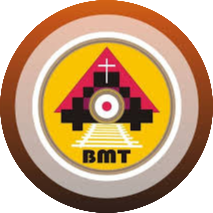 Phúc Âm: Ga 13, 1-15
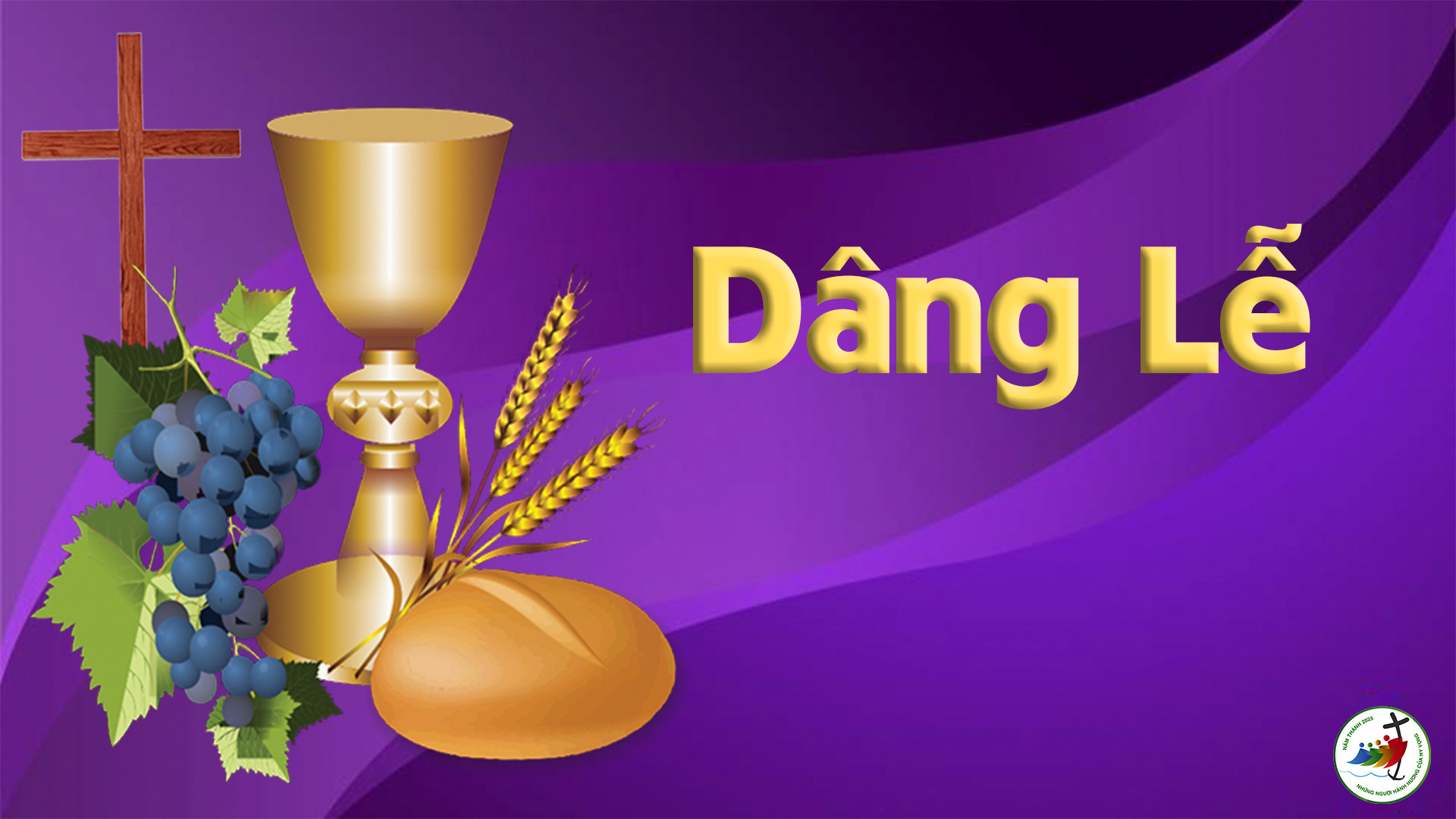 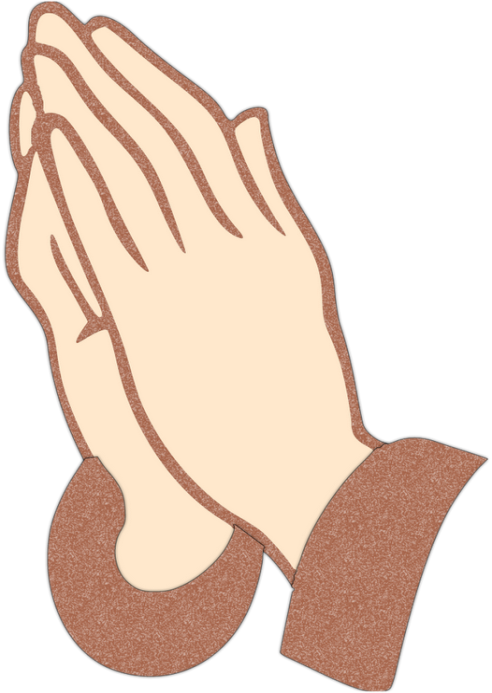 LỜI NGUYỆN TÍN HỮU
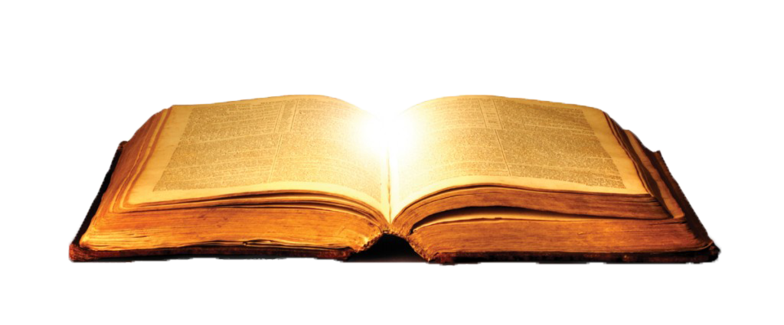 Ca Hiệp Lễ
Chúa phán: “Này là mình Ta, sẽ bị nộp vì các con, chén này là Tân Ước trong Máu Ta, mỗi khi các con uống, các con hãy làm việc này mà nhớ đến Ta”
Ca Kết Lễ
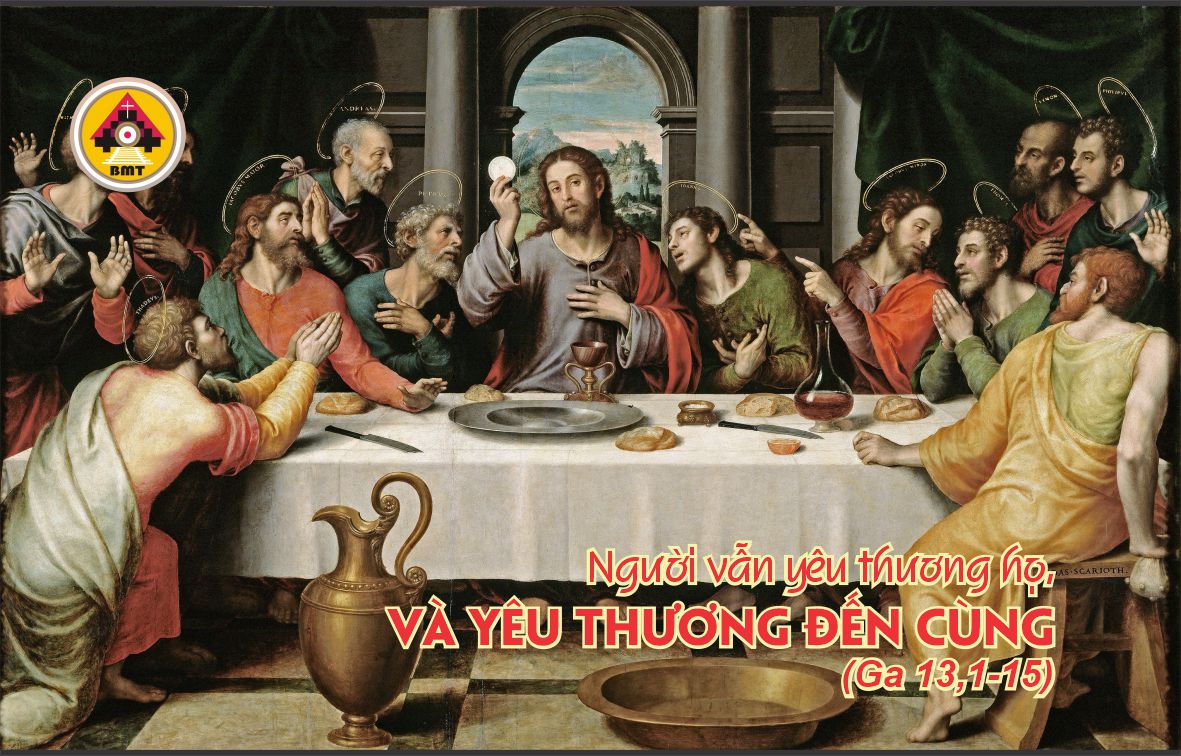 THỨ NĂM TUẦN THÁNH
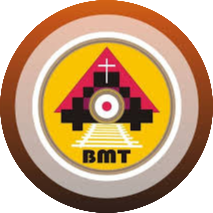